Creating cultures of gentleness….the basics of gentle teaching
Dave Lappin – Executive Director 
H.O.M.E. Society
What does it mean to be intentional?
Being intentional is a choice
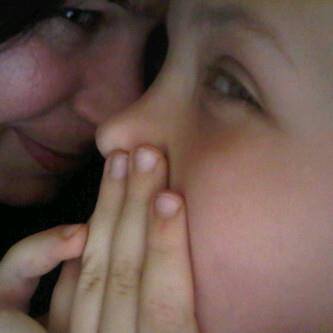 In every interaction we have with someone we have choice. 
We can build someone up or we can tear someone down.
It is being mindful of the moments we are in and viewing each interaction as an opportunity to work on building a relationship and create new memories of safe and loved.
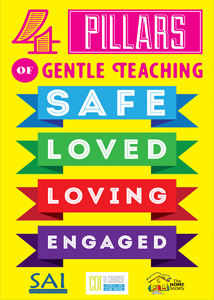 Tools of gentle teaching
Words
Hands
Eyes
Presence
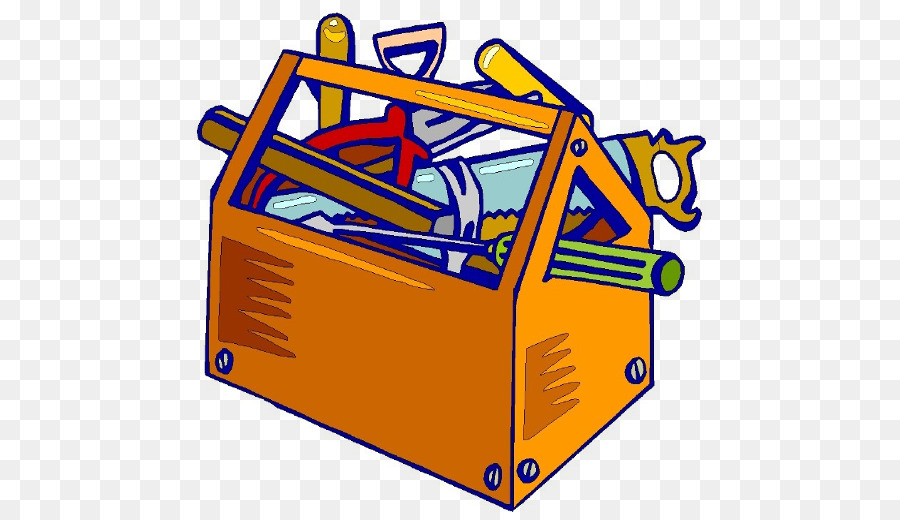 words
Hands
eyes
presence
Questions?
thankyou!
Dave Lappin 
H.O.M.E. Society
Abbotsford BC, Canada

dave.lappin@homesociety.ca
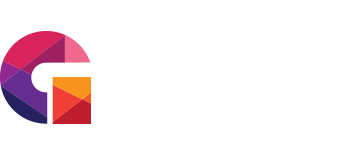